Проект  « В мире сказок» младшая группа МБОУ СОШ №19
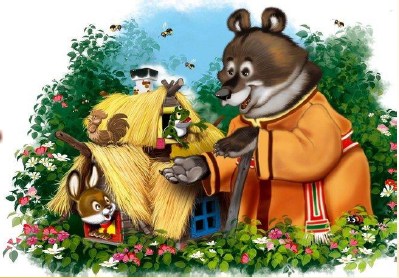 Для чего нужны нам сказки Что в них ищет человекМожет быть, добро и ласкуМожет быть, вчерашний снег.В сказке радость побеждает,Сказка учит нас любить…
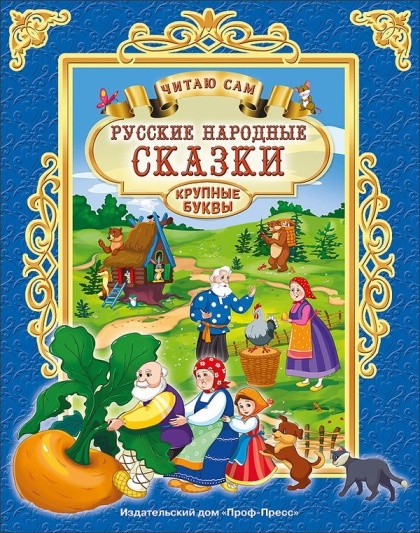 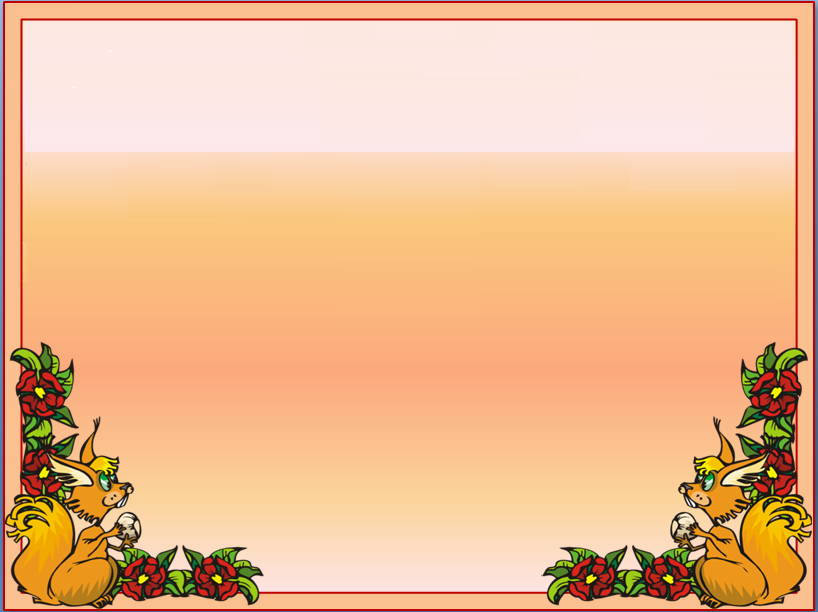 Тип проекта: Познавательно - творческий
Срок реализации проекта : Сентябрь – ноябрь  2019 г.
Участники проекта: дети младшей группы, педагоги, родители
Тип проекта: Познавательно - творческий
Срок реализации проекта : долгосрочный
Участники проекта: дети младшей группы, педагоги, родители
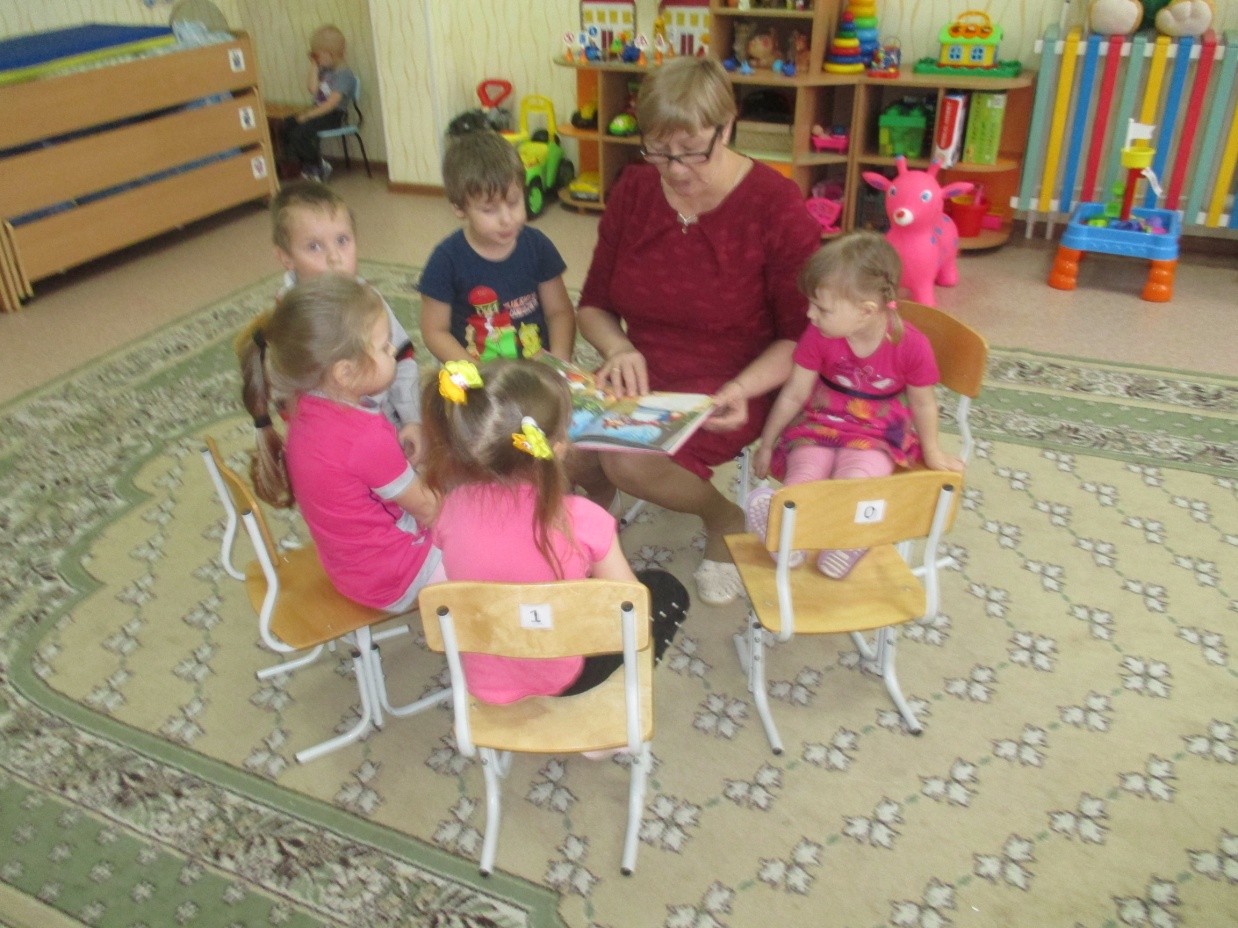 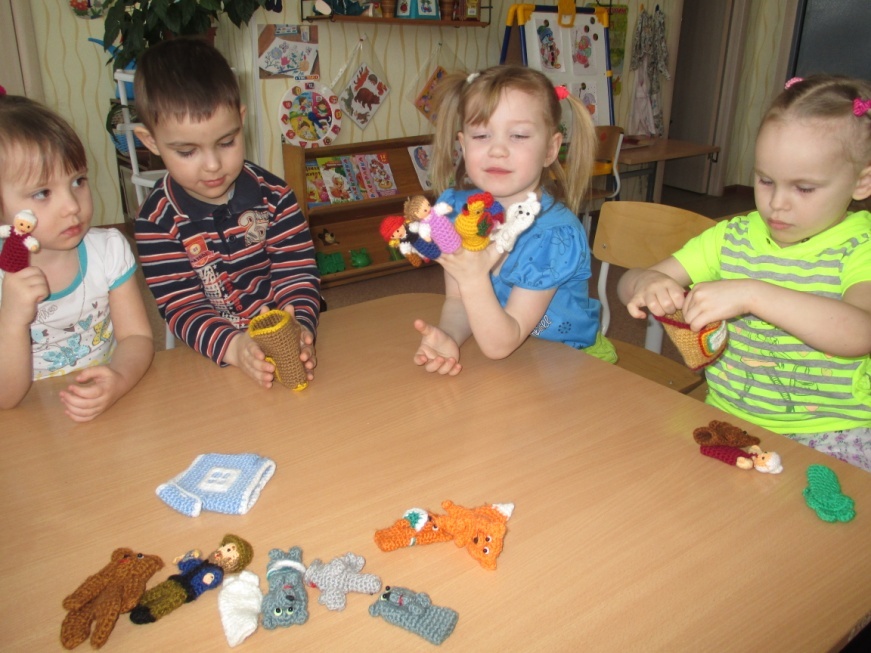 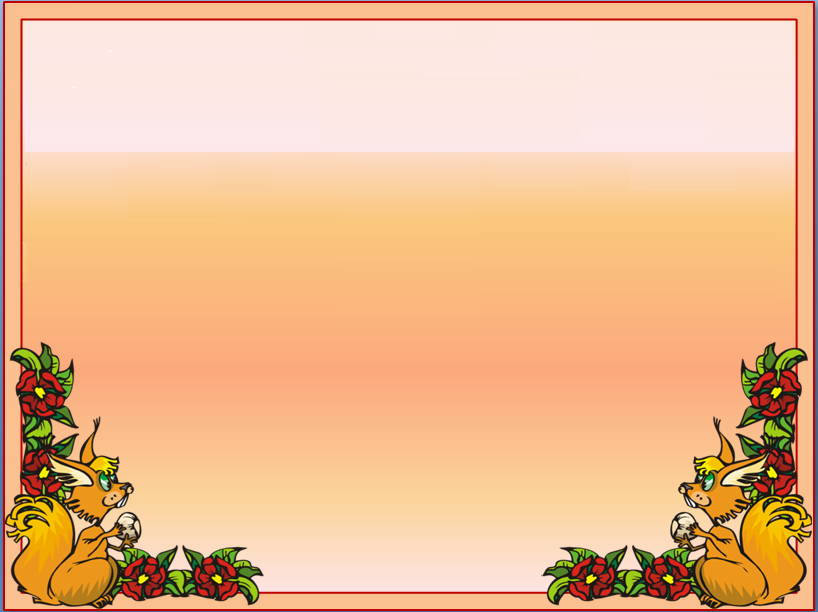 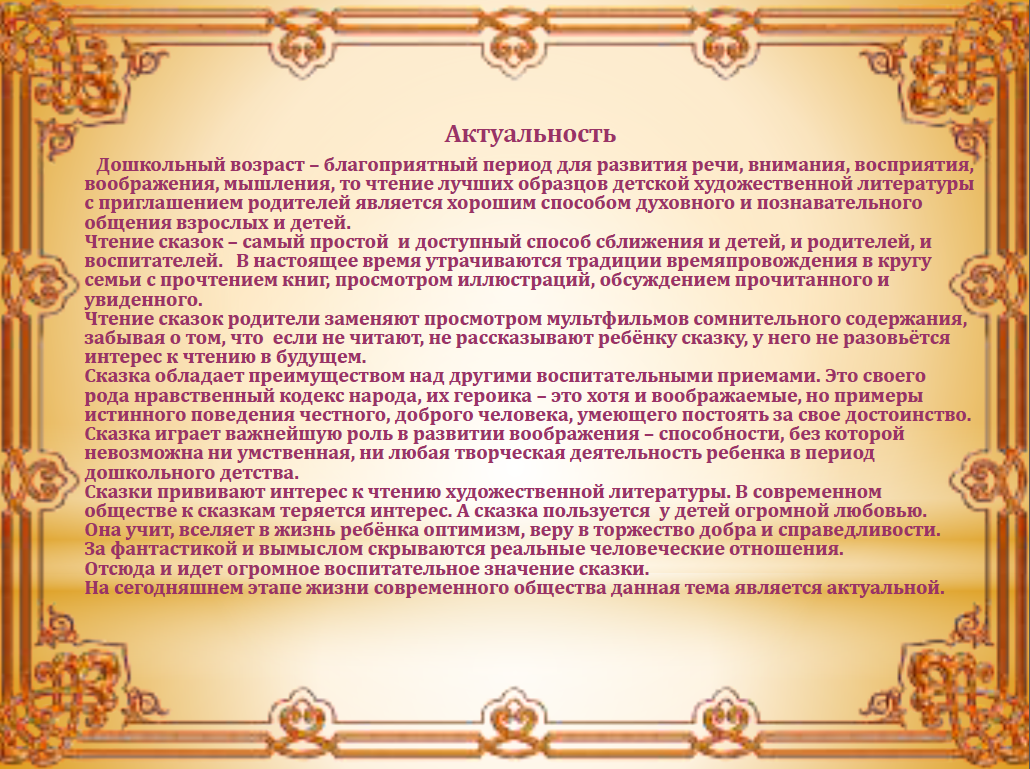 Ожидаемые результаты:
Обогащается речь, активизируется словарь ребенка, развиваются грамматический строй речи, навыки диалогической, монологической речи.
Развивается эмоциональная выразительность речи.
Создание предметной среды, способствующей приобщению детей к русской сказке и фольклорным произведениям.
Сформированность познавательного интереса, навык общения у детей
Установление эмоциональных контактов между всеми участниками проекта
Методы проекта:
Познавательно- игровая деятельность, игры, беседы, наблюдение, демонстрации, моделирование, совместные игры
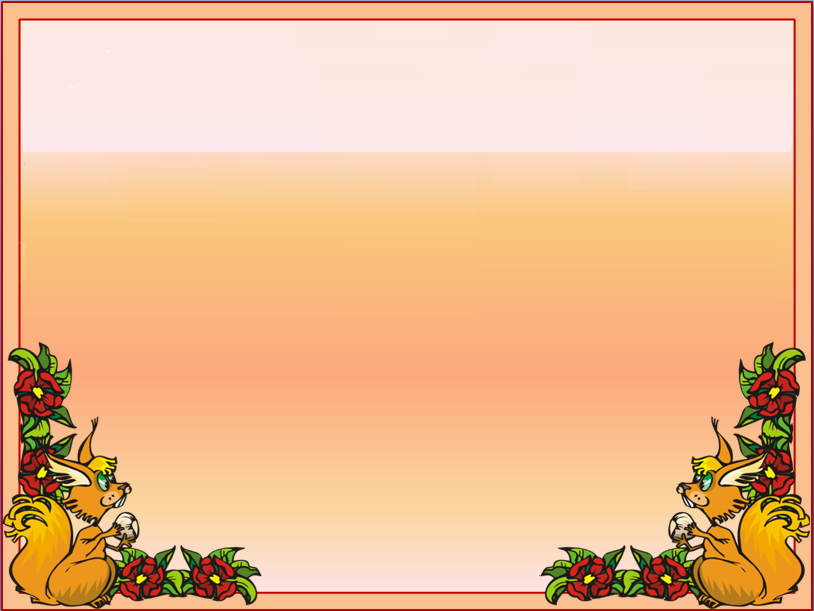 Чтение книг, просмотр иллюстраций .
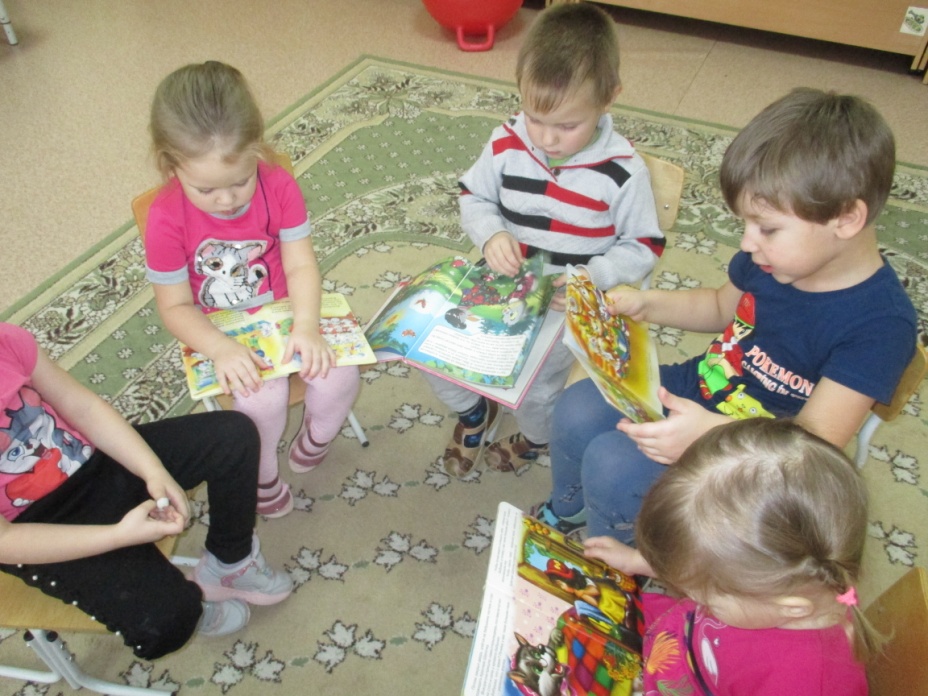 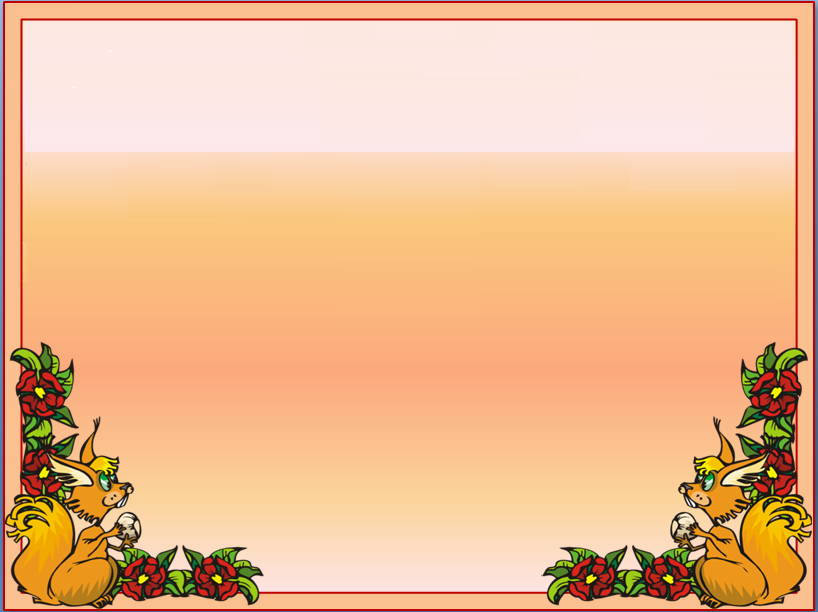 Оформление информационных рубрик в родительских уголках
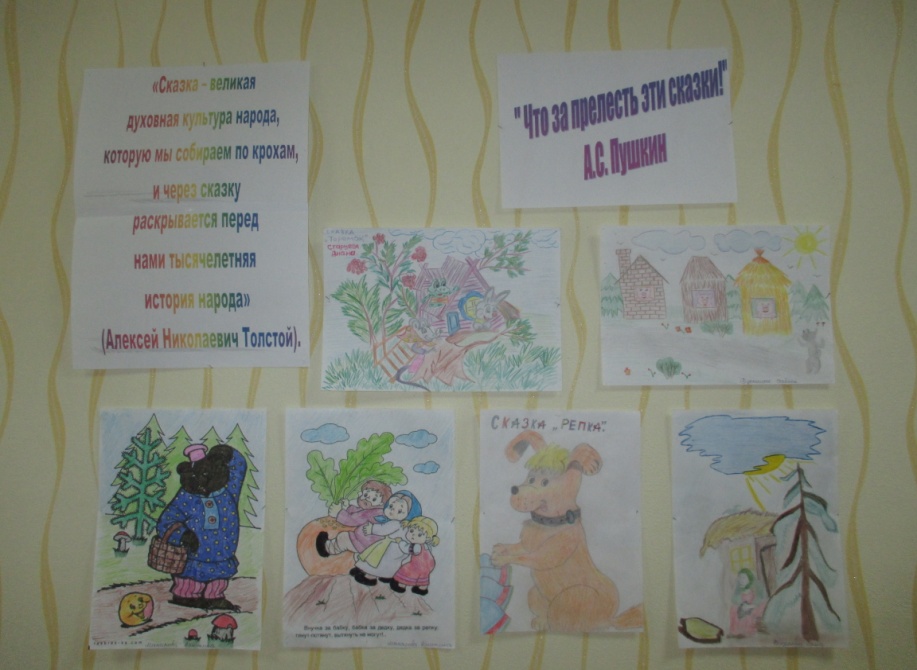 Конкурс рисунков
Уголок читателя
Книжный уголок
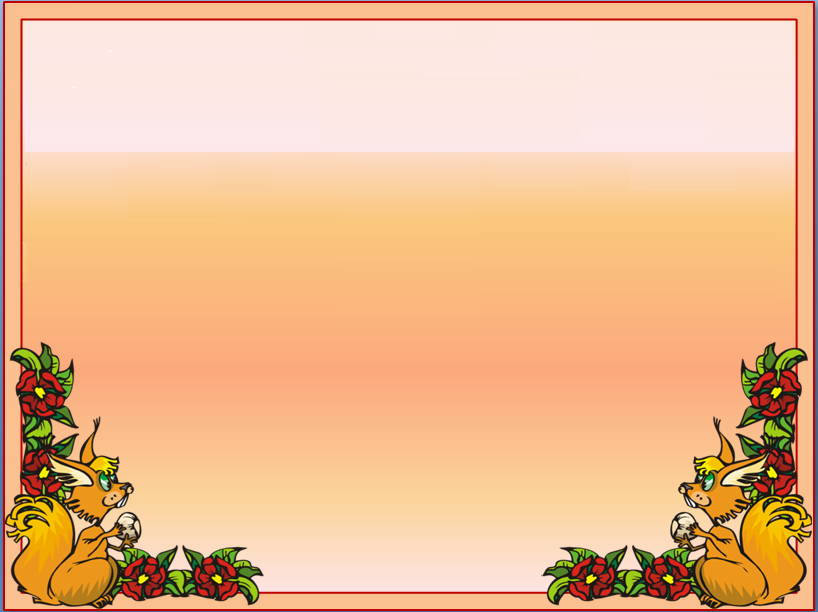 Беседа : « Что такое сказка?»
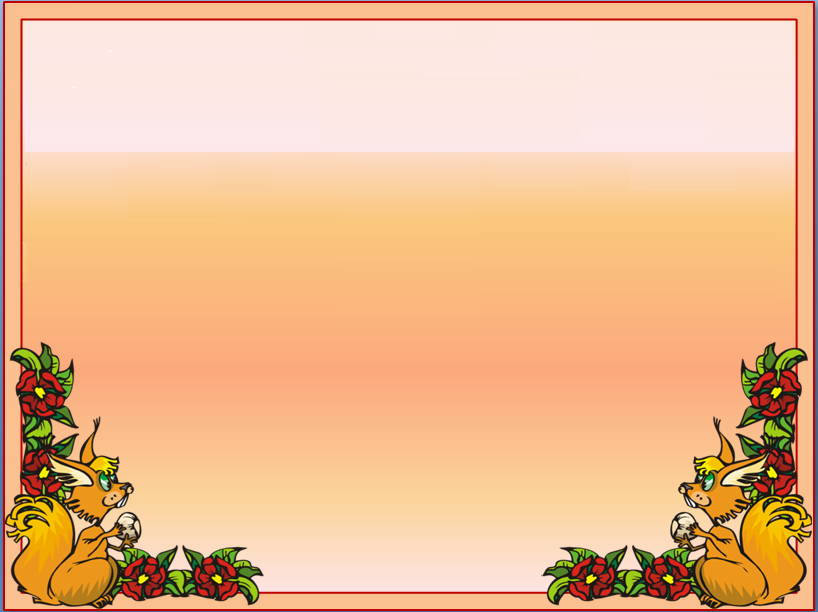 Дидактические игры
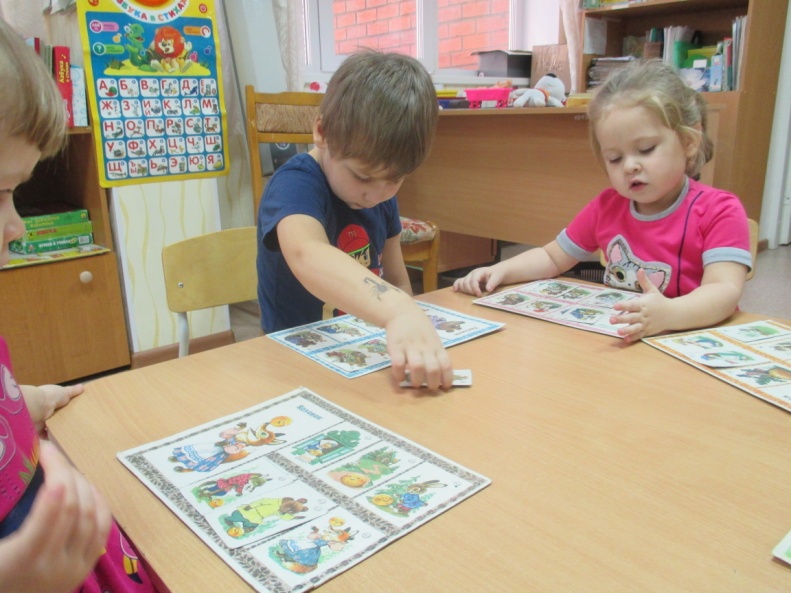 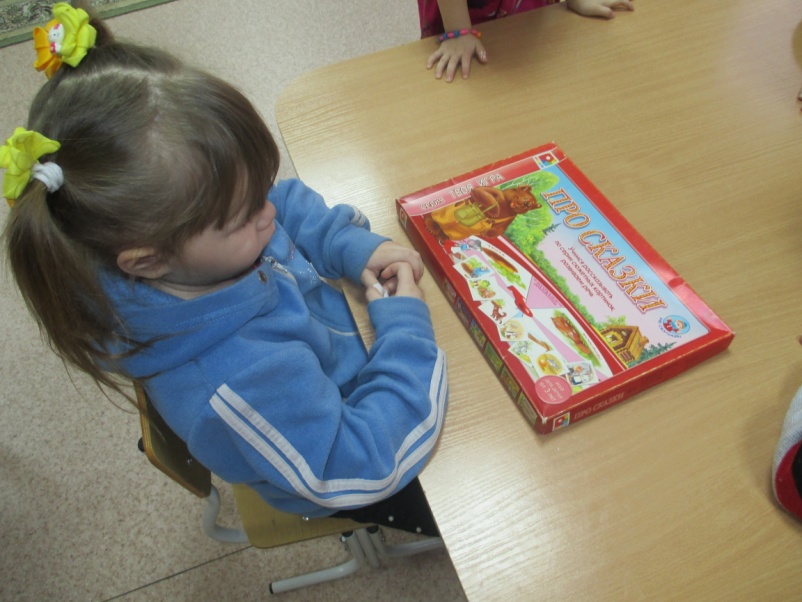 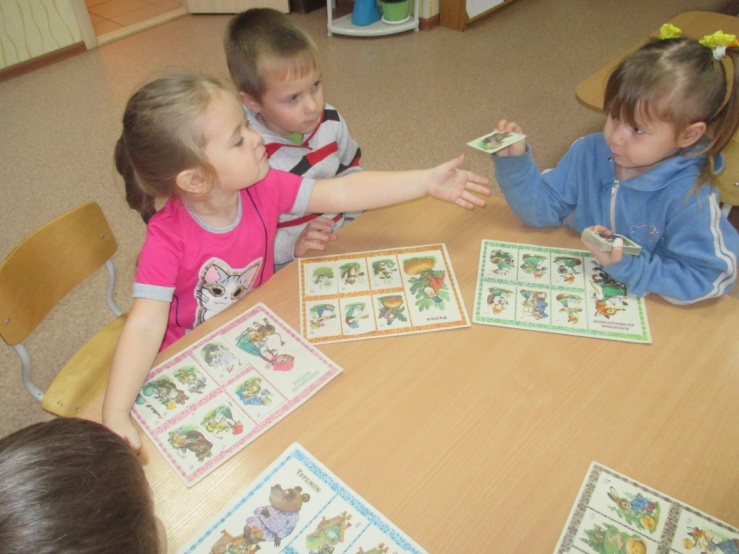 Пальчиковый театр.
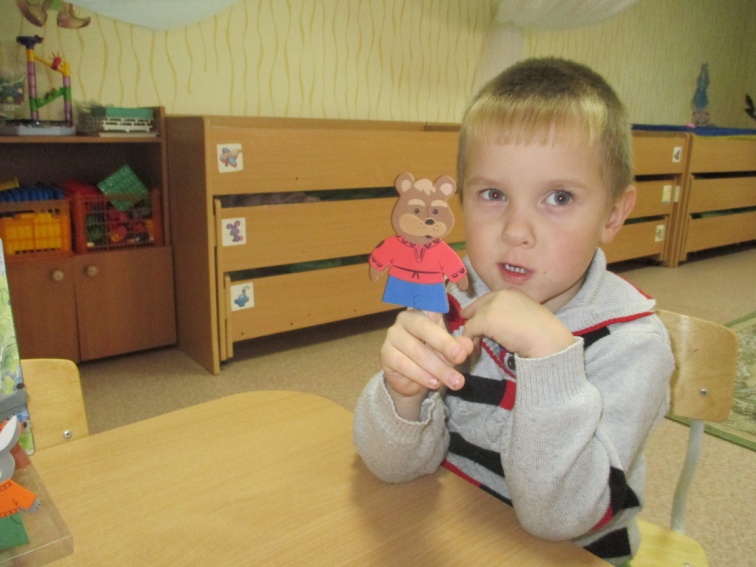 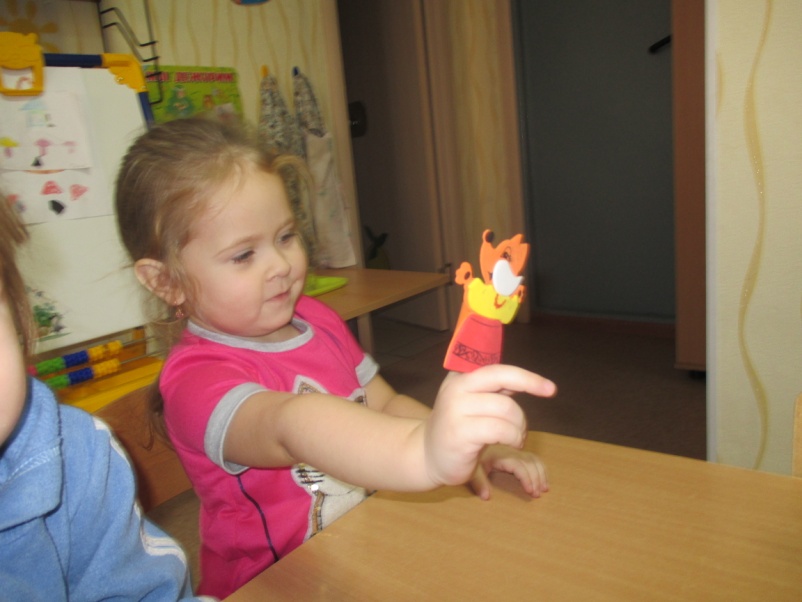 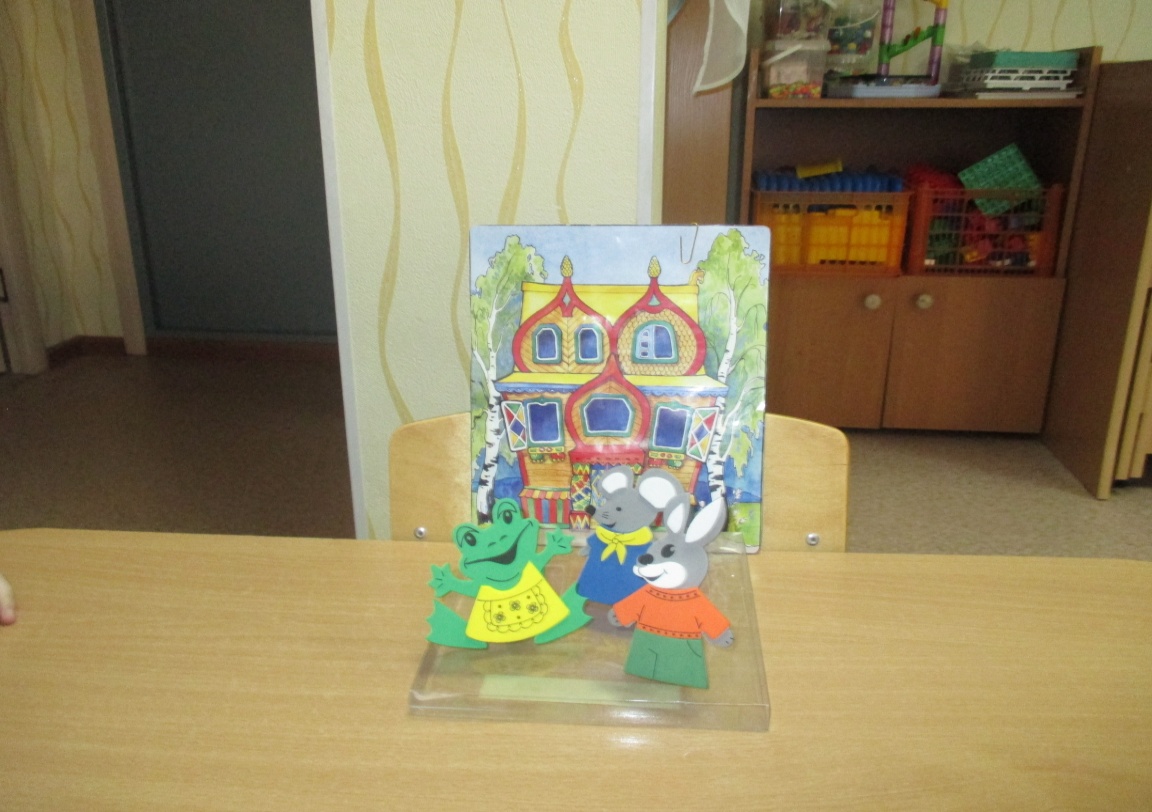 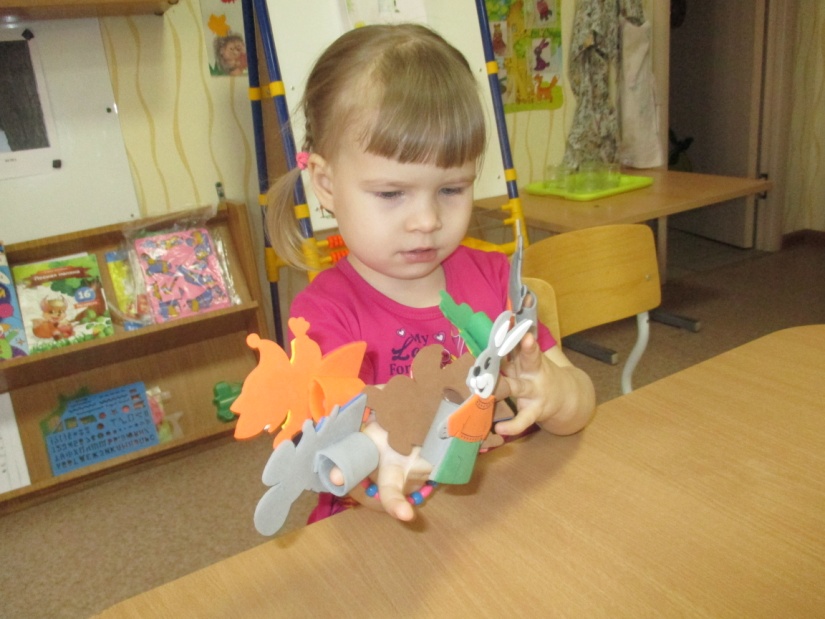 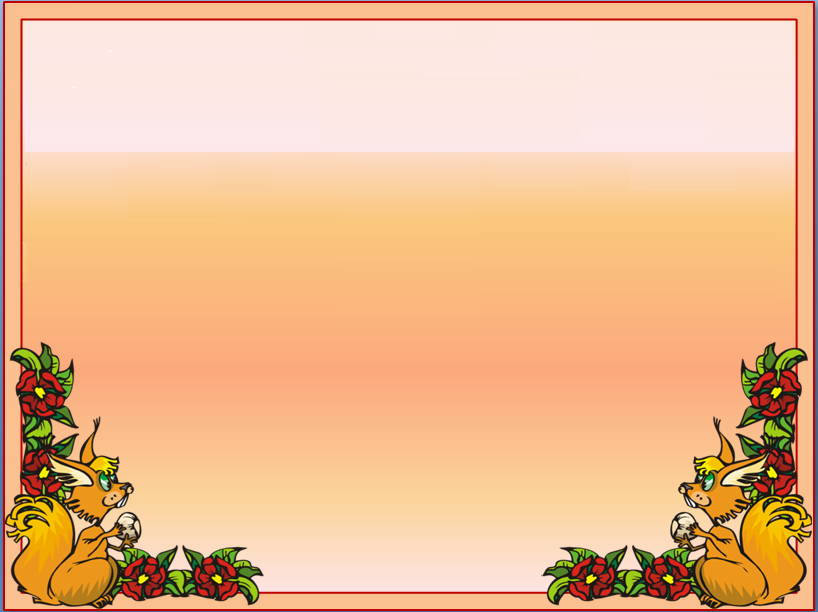 Привлечение родителей к домашнему чтению книг, обыгрыванию сказок
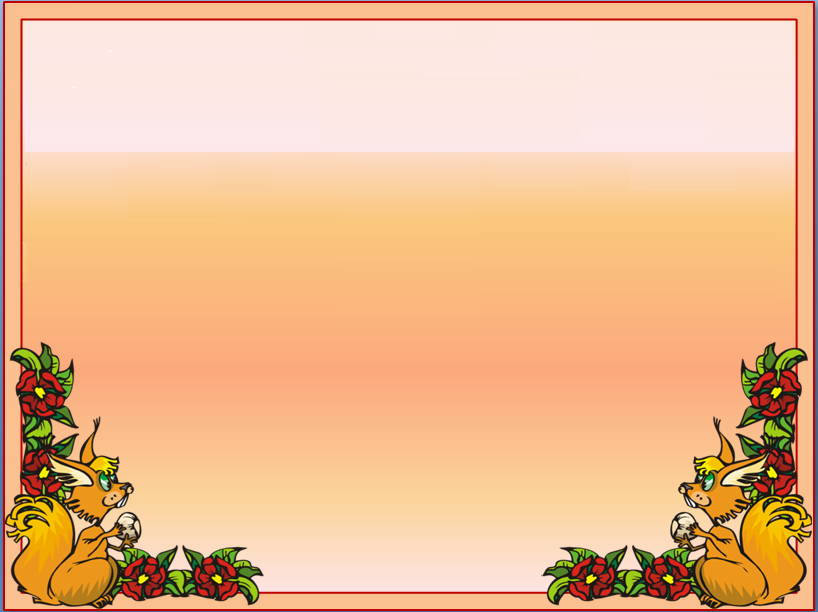 Взаимодействие с сельской библиотекой
Кукольный театр.
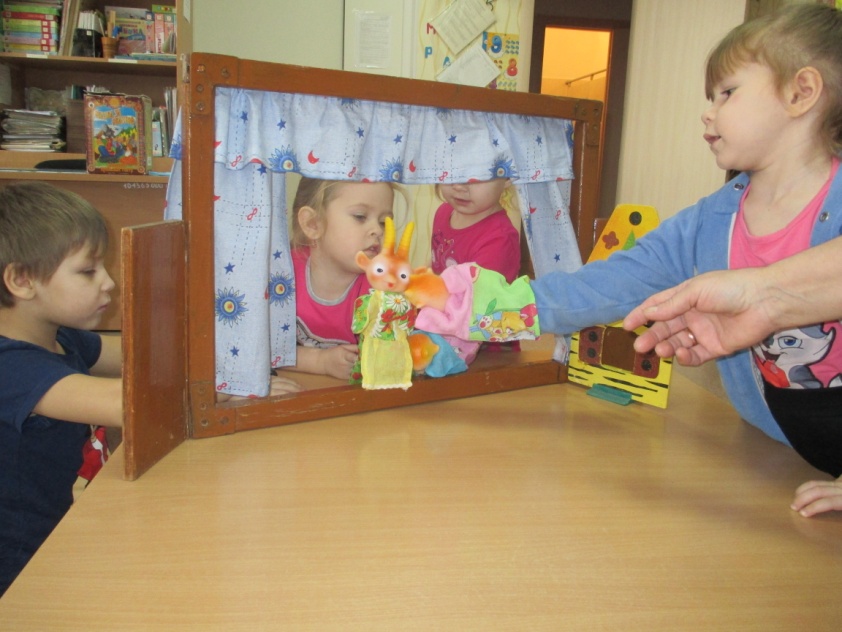 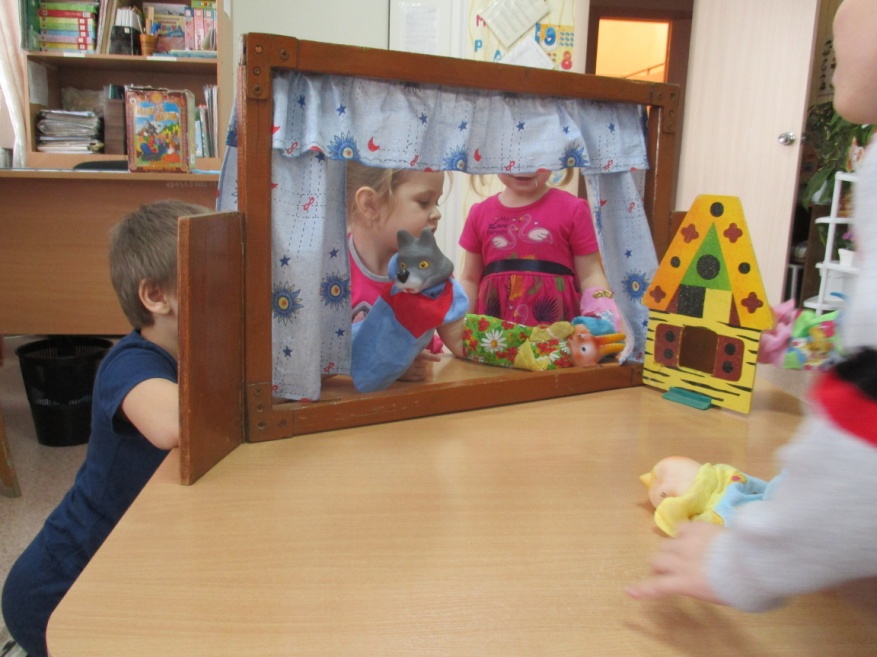 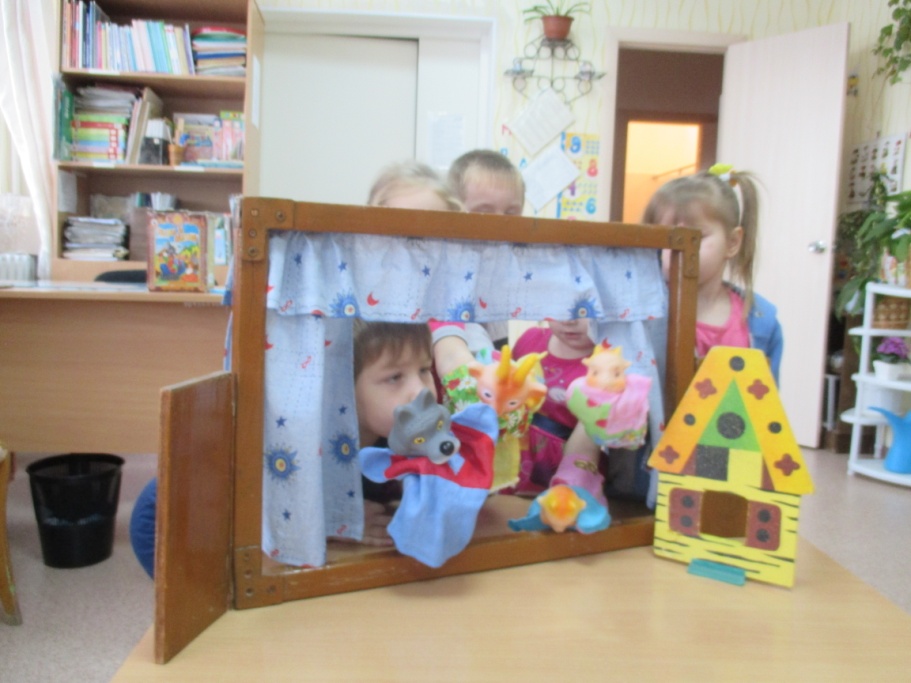 Самые благодарные зрители
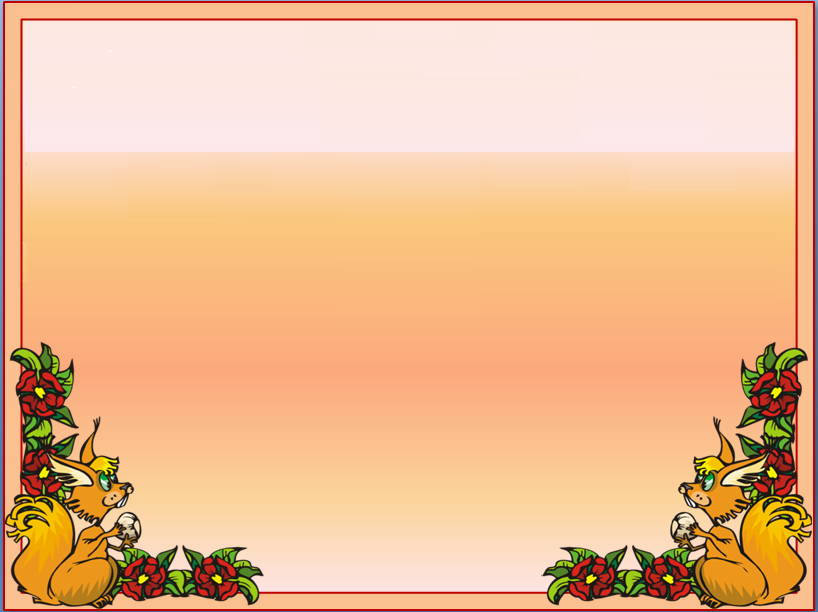 Итоговое  мероприятие . Драматизация сказки « Курочка Ряба ».
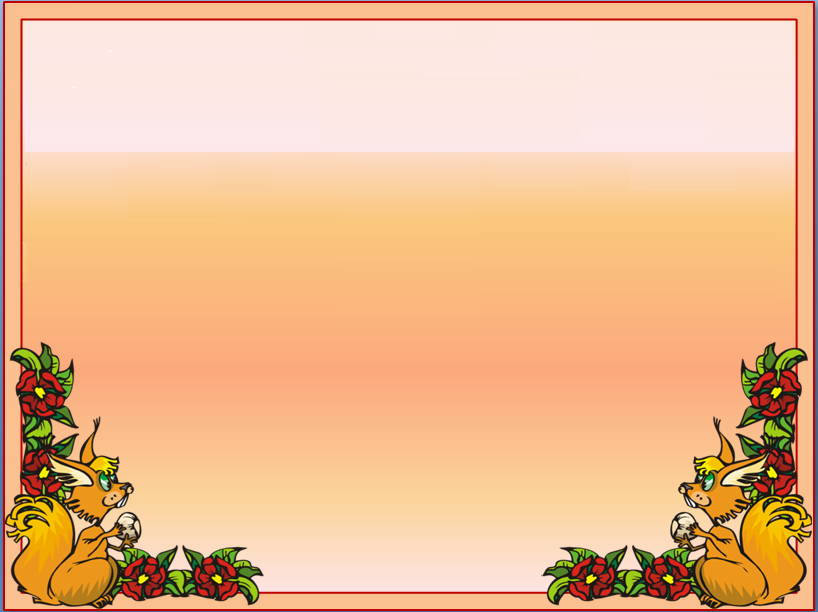 Заключение
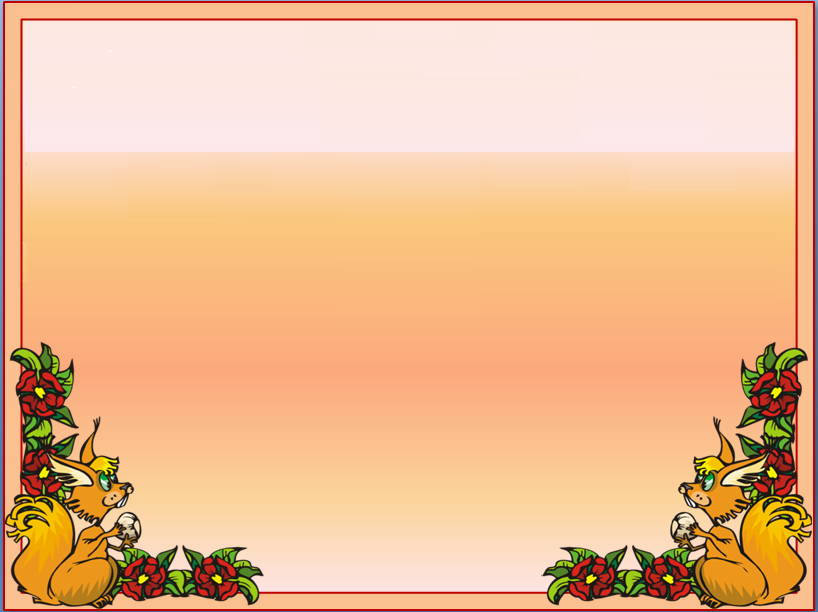 СПАСИБО ЗА ВНИМАНИЕ